Læraren skal leggje til rette for elevmedverknad og stimulere til lærelyst ved at elevane får utforske matematikk og løyse matematiske problem gjennom å vere kreative, resonnere og reflektere. 

(Utdanningsdirektoratet, 2020)
Modul 9 Undervise problemløsing
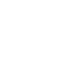 Click to edit Master title style
Tidsbruk: 180 minutter + utprøving med elever
Om modulen
Denne modulen legger spesielt vekt på
kjerneelementet Utforsking og problemløsing 
samtaletypen Hva er best og hvorfor?
samtaletrekkene Resonnere og Tilføye
Mål
Målet med denne modulen er at deltakerne skal
planlegge for at elevene engasjerer seg i en problemløsingsoppgave
undersøke hvordan de kan vurdere elevenes forståelse av problemløsingsstrategien Arbeide baklengs
legge vekt på samtaletrekkene Resonnere og Tilføye
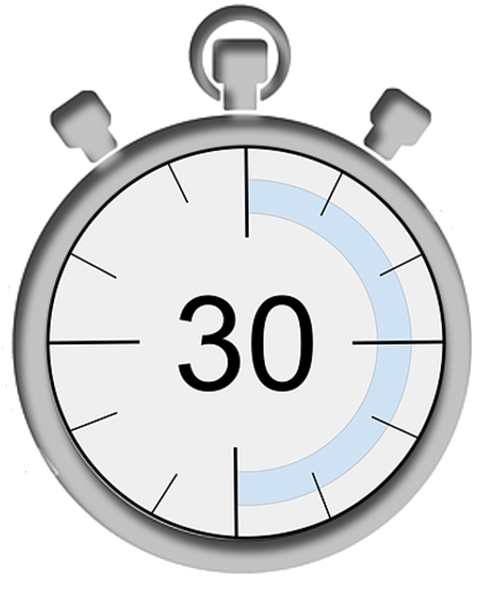 1. Forberedelse
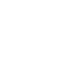 Les og reflekter
Individuelt.
Les artikkelen Å undervise matematisk problemløsing. Noter tre momenter du ønsker å diskutere med kollegene.

Tenk gjennom og konkretiser:
Har du planlagt undervisning med bevisst fokus på problemløsingsstrategier?
På hvilken måte har du eventuelt gjennomført slik undervisning?

Ta notatene med til diskusjon i gruppe/plenum.
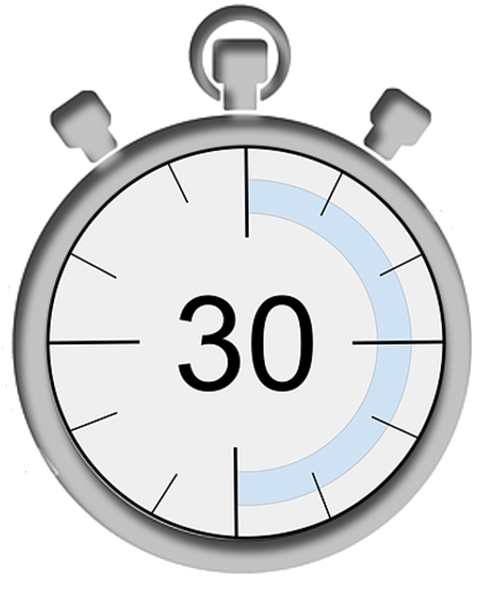 12. Diskusjon av teori
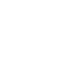 Drøfte artikkelen i grupper(15 minutter)
GrDen som leder modulen sørger for at 
alle i gruppen i tur og orden får si det de har merket seg
gruppen holder tiden og passer på at dere først og fremst samtaler om spørsmålene
blir enig om hva dere skal løfte fram i plenum og hvem som skal gjøre det

Hvis dere er færre enn ti lærere kan dere gjennomføre samarbeidet som en gruppe uten plenum.
Drøfte artikkelen i plenum(15 minutter)
Gruppene deler momentene de har valgt ut.Noter stikkord som dere kan ta med inn i planleggingen.
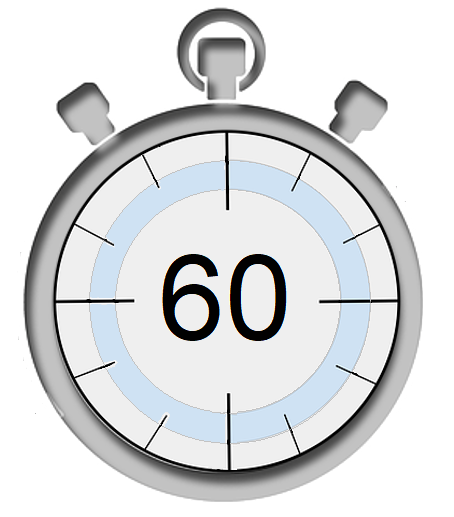 3. Felles planlegging
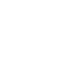 Aktiviteten Problemløsing
Gå sammen i grupper på 6-10 personer. 
Bruk Undervisningsnotat Modul 9 og planlegg aktiviteten Mortens klinkekuler med utgangspunkt i fem praksiser.Diskuter de ulike momentene i undervisningsnotatet og bli enig om et felles notat. 
Tenk gjennom
hvilke strategier elevene kan komme til å bruke
hvilke representasjoner dere vil tilby
hvordan samtaletrekkene Resonnere og Tilføye kan bidra til å forstå hva elevene tenker og hjelpe dem videre
hvordan strategien Arbeide baklengs skal oppsummeres i slutten av samtalen
Planlegging – Mortens klinkekuler
Det kan være vanskelig for elevene å vite hvordan de skal angripe problemet. En løsning kan være å prøve noe og se hvordan det går. Om forsøket mislykkes, må de prøve på nytt. 
Å arbeide baklengs og deretter sjekke om løsningen stemmer vil være en effektiv måte å løse problemet på. Elevene må utfordres på hvordan de vil skriftliggjøre tenkingen sin og begrunne hvorfor de bruker motsatte regnearter når de arbeider baklengs.
Planlegging fortsetter
Alle deltakerne noterer det dere blir enige om i undervisningsnotatet. La én av deltakerne passe tiden, slik at dere får god tid til å drøfte alle fasene i undervisningsøkta.
Velg til slutt hvem av dere som skal lede en øving mens kollegene er «elever».
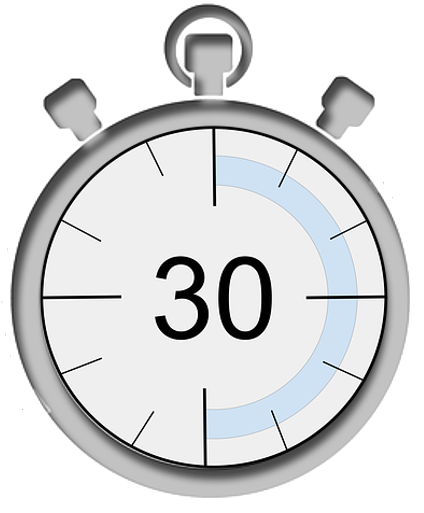 4. Øving
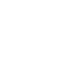 Øve med kolleger
Deltakerne i planleggingsgruppen øver på aktiviteten. En eller to deltakere har rollen som lærer, resten er «elever». «Læreren» følger undervisningsnotatet og gjennomfører aktiviteten slik gruppen har planlagt. Undervisningsnotatet kan justeres etter erfaringene dere gjør under øvingen.
Time-Out
Både «læreren» og «elevene» kan be om Time-Out. Da tar dere et kort avbrekk for å avklare viktige spørsmål eller minne om ting gruppen er blitt enige om under planleggingen. 
Det kan for eksempel dreie seg om hvordan dere vil
gi respons til elevenes innspill
få elevene til å lytte til hverandre og gi respons på medelevenes innspill
vurdere elevenes strategier, representasjoner og språkbruk
Tips til utprøvingen
Opplegget skal prøves ut med elever før dere møtes til oppsummering av utprøvingen.

Læringsutbyttet for lærerne vil bli bedre om (deler av) planleggingsgruppen deltar når opplegget prøves ut med elevene. 

Time-out kan også bli benyttet under utprøvingen.
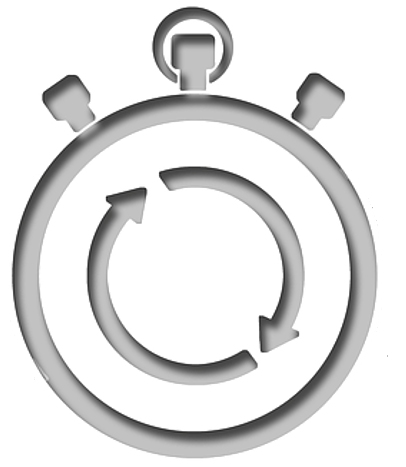 5. Utprøving med elever
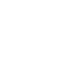 Utprøving med elever
Bruk undervisningsnotatet og gjennomfør aktiviteten slik gruppen har planlagt. 
Bruk Time-Out om dere er flere sammen om utprøvingen. 
Dere kan for eksempel diskutere hvordan dere skal få elevene videre i prosessen.

Dokumentasjon
Bruk gjerne mobil og ta lydopptak under gjennomføringen.
Noter etter utprøvingen hva du mener du lyktes med og hva som var utfordrende.
Ta bilde av det tavlene/plakatene etter at aktiviteten er prøvd ut

Er dere flere sammen bør dere lage et felles notat.
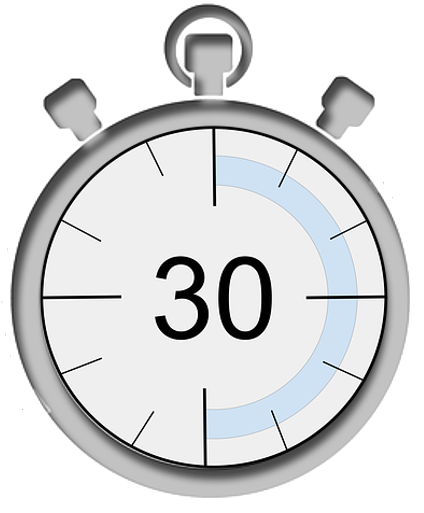 6. Vurdering/refleksjon
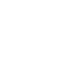 Vurdering/refleksjon i grupper(20 minutter)
Deltakerne deler erfaringene fra utprøvingen i planleggingsgruppene. Ta runden slik at alle får presentere sine tanker og erfaringer. 
Hvordan viste elevene forståelse for bruk av motsatte regnearter når de regner baklengs?
Hvordan fungerte oppsummeringen med fokus på strategien Arbeide baklengs? Vær konkret.
Gjennomførte dere aktiviteten slik dere planla? Hva skyldes eventuelle avvik?
Hver gruppe noterer to-tre momenter dere vil dele med resten av kollegiet.
Vurdering/refleksjon i plenum(10 minutter)
Hver gruppe deler momentene dere har valgt med kollegene.
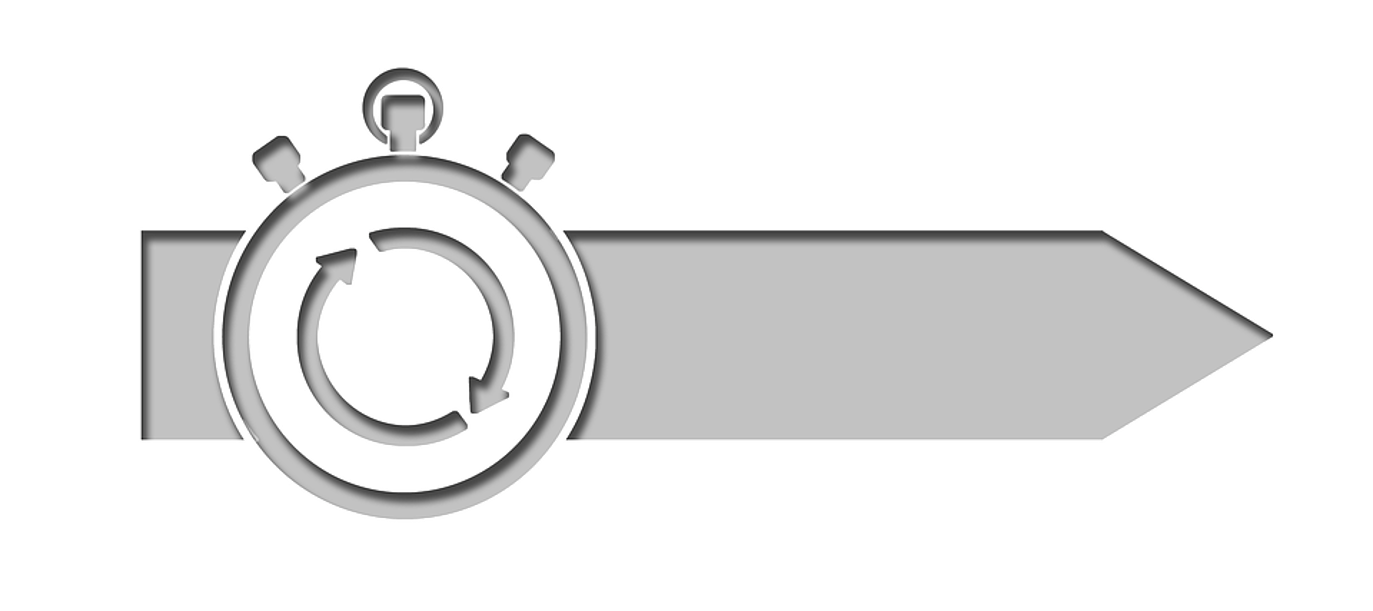 Modul 10 Resonnering
Neste modul
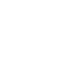